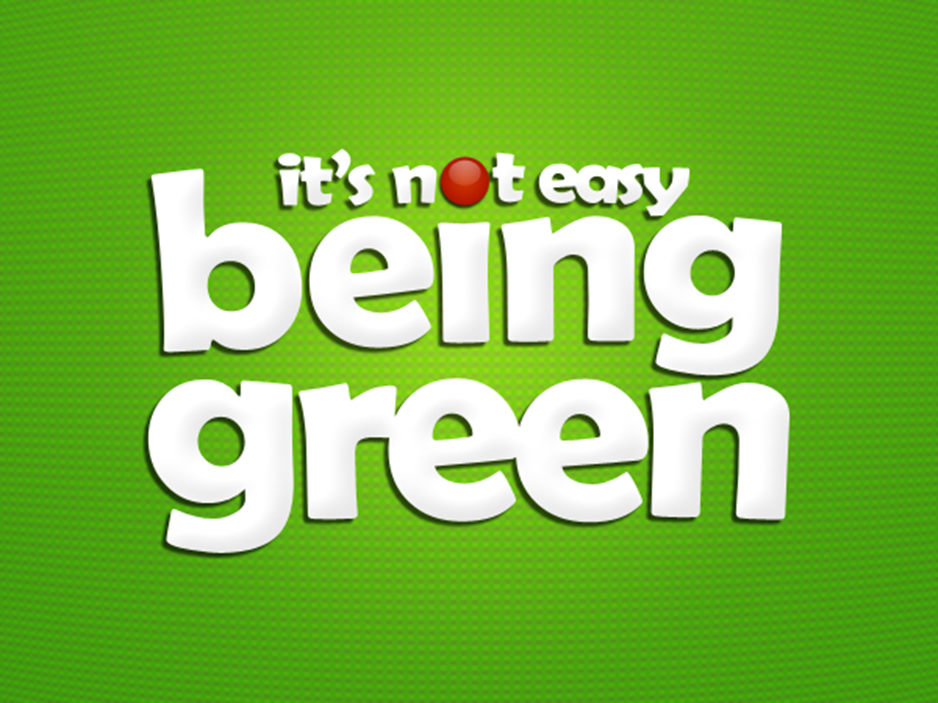 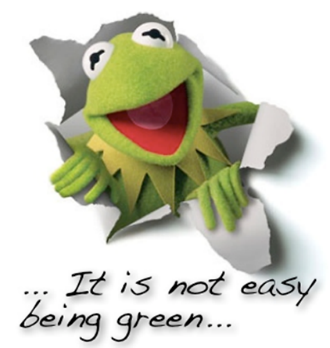 Dalinda Galaviz
Human Resources
Troy Moldenhauer
Admissions
Customer Service
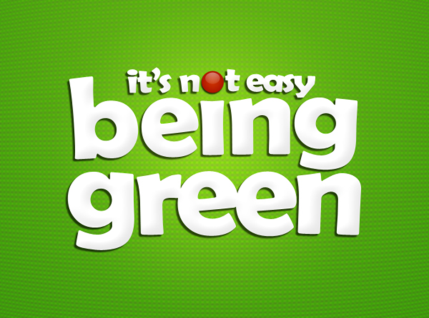 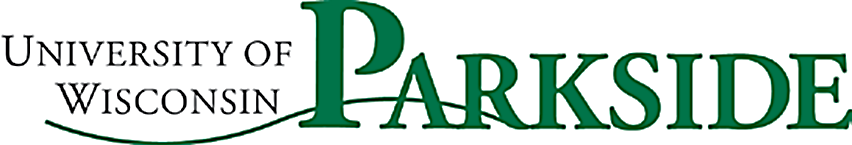 Who is the customer?

Students
Visitors (of all ages and purposes for visiting)
Staff
Faculty
Not only external but internal

Is the customer always “right?”
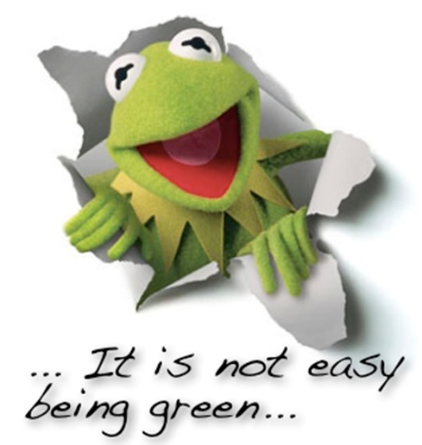 The First Impression
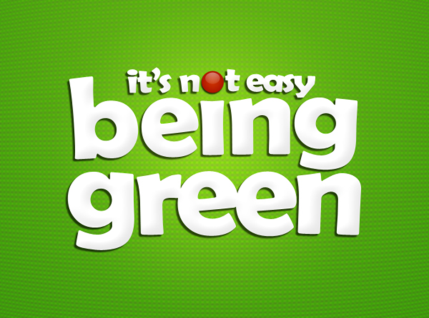 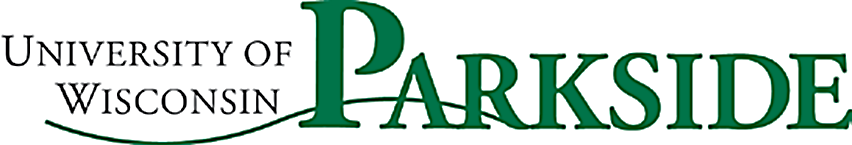 Hello, how may I help You? 
Meaningful Involvement
Clear Goals
A sense of urgency to attend to the customer
Confidentiality
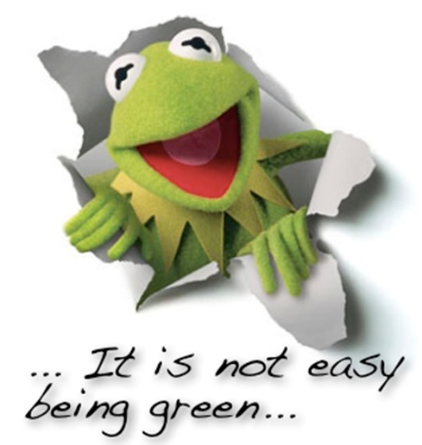 [Speaker Notes: Dalinda will offer her grand perspective.  

Isn’t that a wonderful feeling when people acknowledge your presence.  Example - Especially when you come in a store … Sometimes, it doesn’t come off genuine.  Be real.  You are there to serve them. 

Clear Goals.  Why are we hear at UW Parkside?  

Confidentiality is even if the customer is not in a good mood, but you want to give them their space.  Come back later to ask if there is anything you can help. But keep that to yourself.  Example of this in stores … when you overhear two clerks discussing a rude customer.  NO don’t do it!]
Ethic of Care
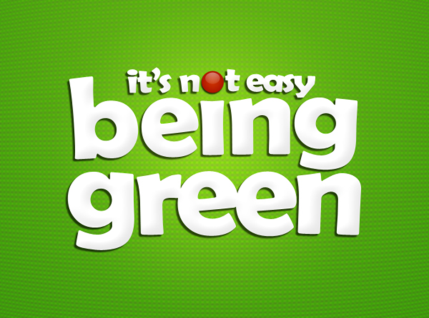 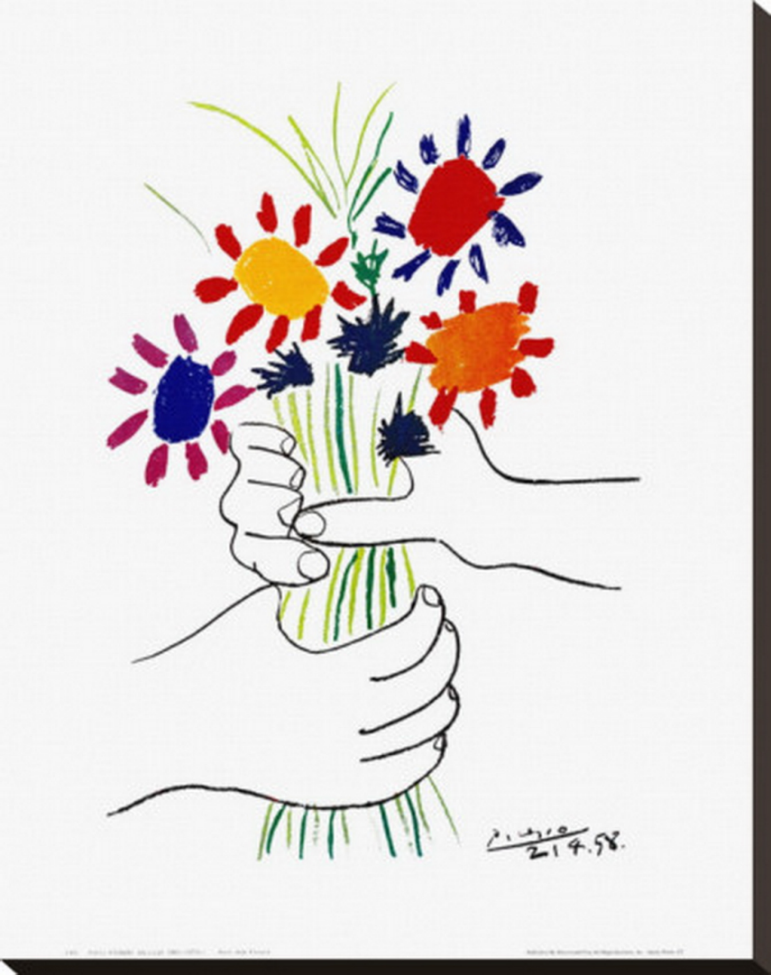 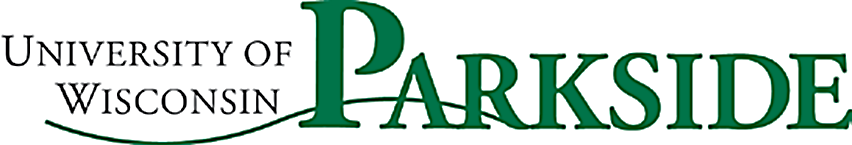 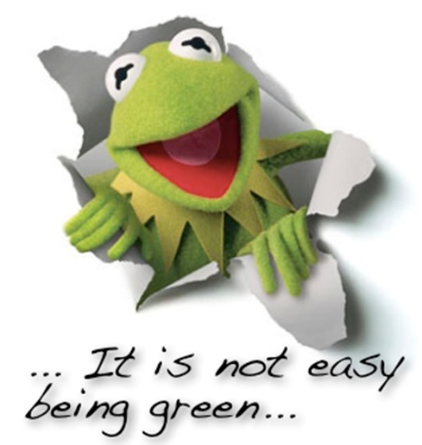 [Speaker Notes: Troy]
Expectations
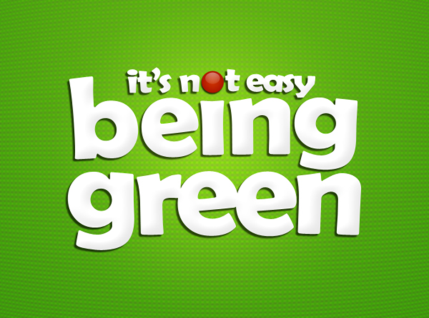 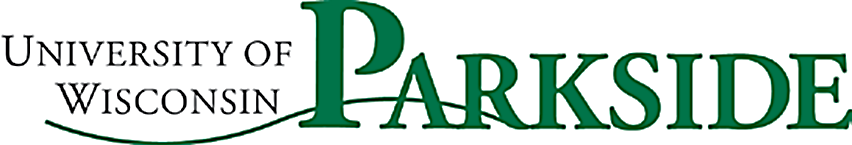 “Frogs First”
http://www.youtube.com/watch?v=0W7GB5Fh2XM
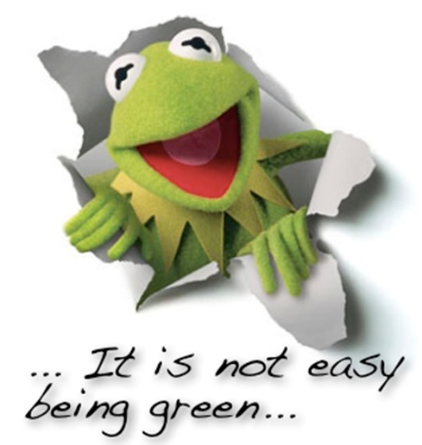 “If the worst thing you have to do all day is eat a frog, then the best thing you can do is eat it first thing in the morning.”
-Mark Twain
[Speaker Notes: Troy]
Expectations
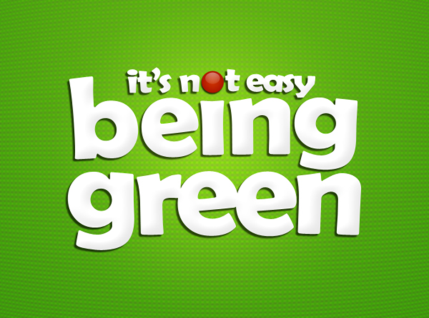 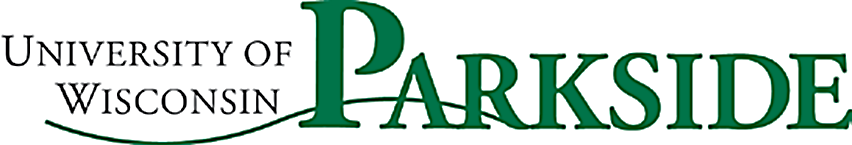 What does the customer expect?
What is everyone’s role to Customer Service?
Performance and Excellent Customer Service go hand in hand.
Change direction and focus on quicker, better and efficient quality customer service
Degree of excellent, customer service has a long term impact.
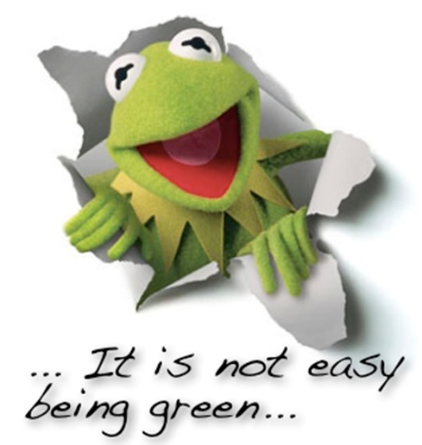 [Speaker Notes: Facilitate Together

Need to be aware of our competition … providing the best customer service not only to our students but to our co-workers.  If we are not providing great customer care, we lose.  LISTEN.]
Expectations
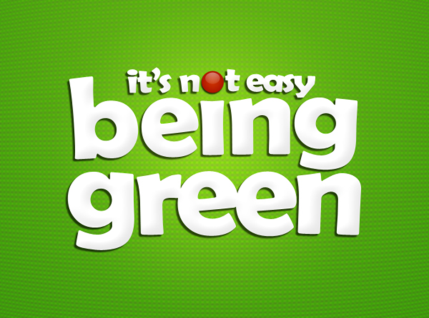 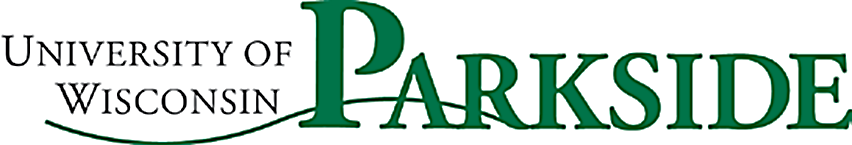 Support One Another – a broken team provides poor service
Be a Role Model – your actions give others permission to act in the same manner
Positive Attitude – your behavior should not affect others performance
Pitch in – if others need help…help!
Work Hard / Play Hard
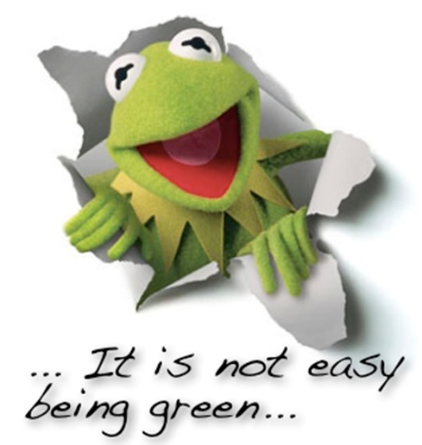 [Speaker Notes: Facilitate Together]
Expectations
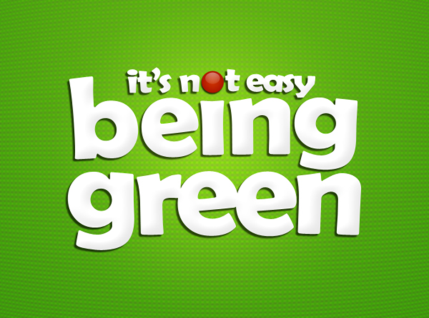 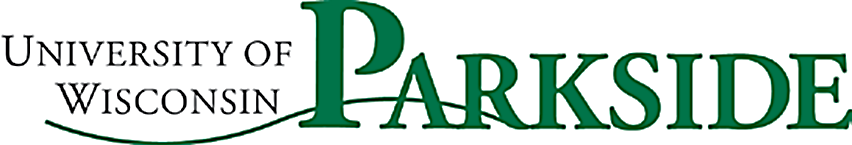 Help others learn what you do – your job (and you) are important
Be a Generalist – know all that you can about campus and be able to refer when you are not able to help
Support the UW Parkside Mission and Vision Statements
Be Productive – there is always something to do.  Customers recognize unproductive behavior and develop a negative impression
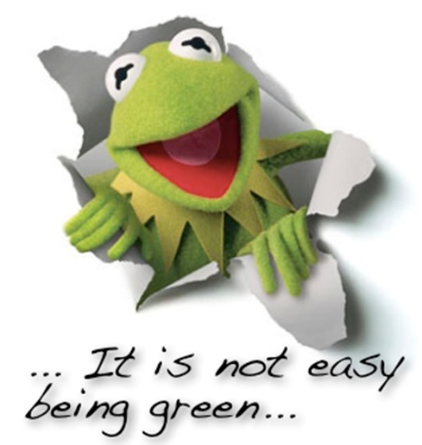 [Speaker Notes: Facilitate Together]
Expectations
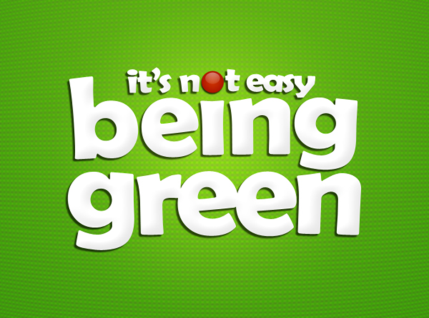 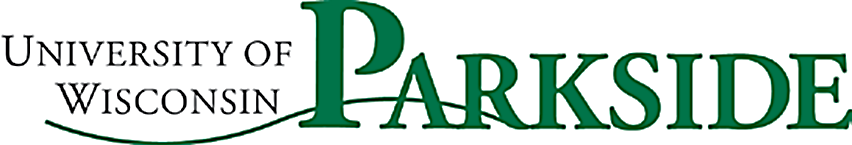 Decision Making – be positive about decisions made out of your control – it affects customers view
Know the facts – do not guess – it destroys credibility. 
Know Your Audience – Address the customer professionally and accordingly.
24 hours turnaround time or less – Address by phone, email, etc
ULTIMATELY - We are here for the Students!
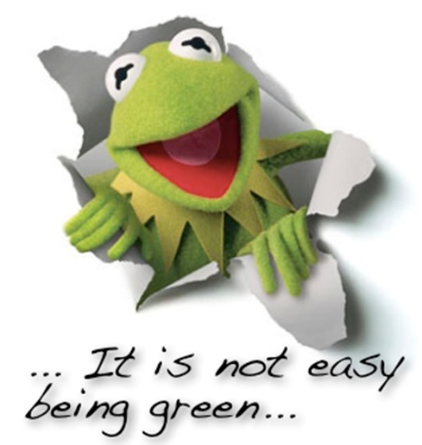 [Speaker Notes: Facilitate Together]
Goals
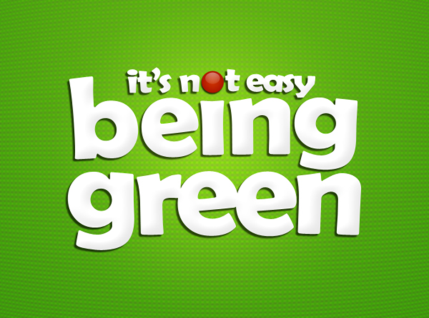 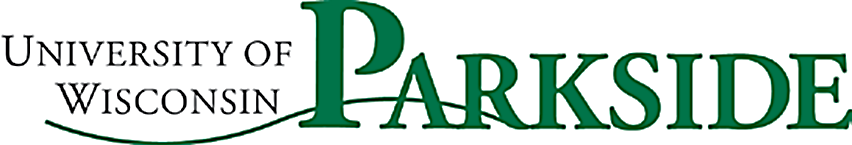 Enthusiasm for the University and personal role.
A strong desire to contribute
Commitment to respond quickly, effectively, and efficiently 
“Heart to Serve” – consistently going the extra mile to deliver top quality customer service.
Customer Service is ATTITUDE!
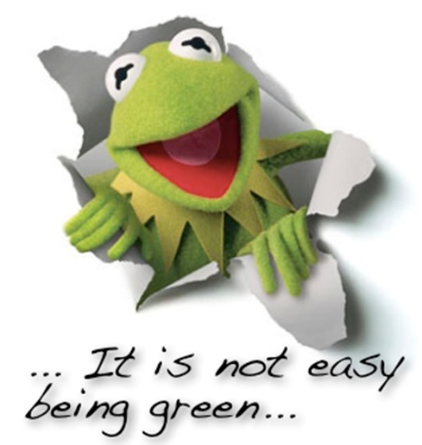 [Speaker Notes: Facilitate Together

Heart to Serve – means aggressive problem solving on the customer’s behalf and consistently going the extra mile to deliver top quality customer service.  An attitude to provide the best quality service you can to all customers no matter how simple or complex their problems, complains or requests and no matter how rude they are, “the customer is always right”.]
BacK To The Basics
PHASES
One way to make sure you and your staff don’t forget the basics of great customer service is to  follow a series of steps like the following every time.   It’s easy to understand but it can be effective in keeping us on track so we consistently deliver what our customers want from us.
by Kevin Stirtz
BacK To The Basics
Just Do it
Trust
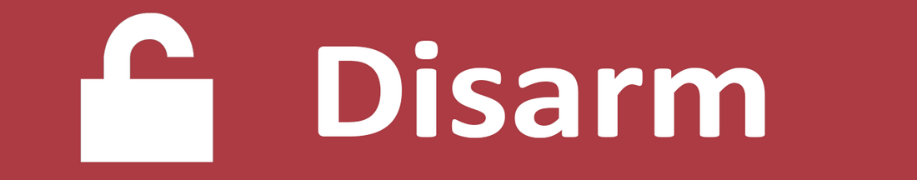 Manage the process of planning, doing, measuring and monitoring well.
Make a positive first impression with the customer build rapport, and create a safe, welcoming space.
Follow-up
Follow-up
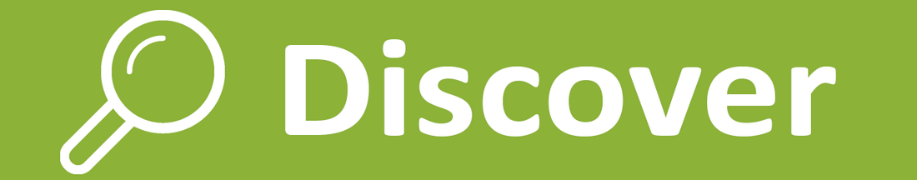 Be Attentive
Make sure the customer was satisfied.
Ask positive open-ended questions and listening to their responses.
Thank You
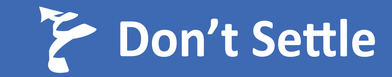 Deliver
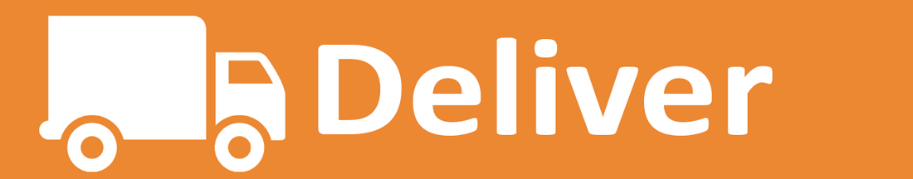 Be real. Make it genuine.  Thank them for stopping by.
Know what you can deliver and what you can’t.  Be honest and available to encourage and support them.
[Speaker Notes: 1. TRUST: Connect with your customer
This is critical. This is where you establish rapport and begin a relationship with your customer. Connecting means you're building trust that runs both ways. Do this by engaging your customer. Start by giving them your name and asking theirs. Be interested in them and what they want. Ask questions. Listen. Respond appropriately. Have a conversation with them. Be genuine.
People know when you are genuinely interested in helping them or not. If you are, they are more likely to respond positively to you and to develop trust with you. If you are really not interested, they'll sense it and you'll have a much harder time developing the trust you need to help them.
2. BE ATTENTIVE:  Discover what they want
If you have a genuine conversation with your customer, you will discover what they want. They don't always know what they want. Or they might have trouble expressing it. Often people know what they want but they're unsure how to get it. That's where you come in.
By asking pertinent questions and paying attention to the answers, you can discover a lot about your customer. You can help guide them to getting what they want. That's the role you fill and that's how you keep customers coming back.
3. DELIVER:  Know what you can do
We can't always give the customer everything they want. Sometimes they want what we can't do. Other times, it's something we choose not to do.
Every business has a niche to fill. That means doing what the business is best at doing for the customers it can serve best. This step is about "picking your battles". It's about choosing the customers who best fit what you can do well by knowing what you do best.
4. JUST DO IT 	
This sounds easy and maybe it should be. But it's where many businesses fail. They fail because they don't manage the process of planning, doing, measuring and monitoring well.
To execute well you need to be able to measure what's important. What gets measured gets done. So, convert your customer's wants into actions you can measure. Then setup a system to measure the outcomes and the actions that produce them.
5. Follow-up
For customers, this is icing on their cake. It's true for you too because it's easy to do yet it pays huge dividends in customer loyalty.
As you plan your execution phase, make sure you plan a follow-up contact. Follow-up by phone, email, letter, visit, whatever works. The more direct and personal the better but make it work for your customer and your company. This thrills customers because very few companies do it consistently.
6. Thank YOU!
This often gets forgotten. Or it gets treated lightly.  When you thank your customers, be real about it. Make it genuine. Thank them in multiple ways, not just once. make sure they know you value them and you are there to serve them and it truly was not a bother. 
Follow these six steps with every customer and you'll find your level of customer service will increase dramatically. Coach your employees to understand and work through these steps (every time) and you'll see your customer loyalty and customer retention go through the roof.]
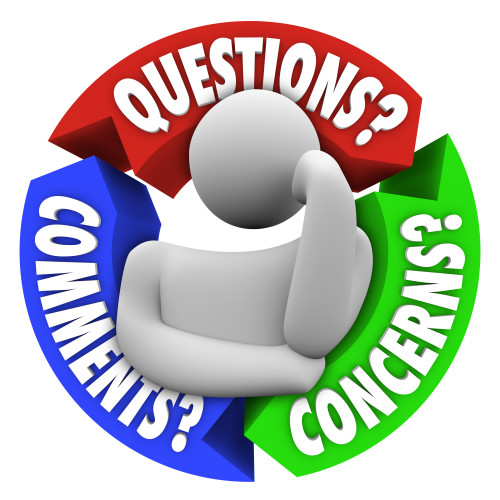 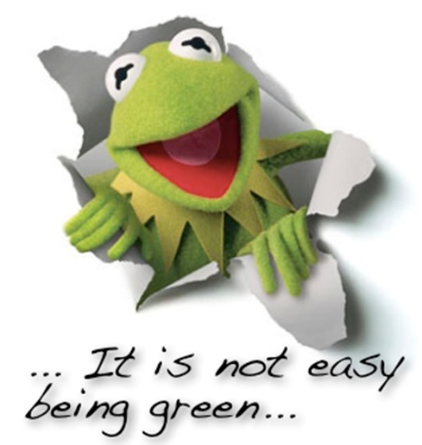 [Speaker Notes: Facilitate Together

Heart to Serve – means aggressive problem solving on the customer’s behalf and consistently going the extra mile to deliver top quality customer service.  An attitude to provide the best quality service you can to all customers no matter how simple or complex their problems, complains or requests and no matter how rude they are, “the customer is always right”.]